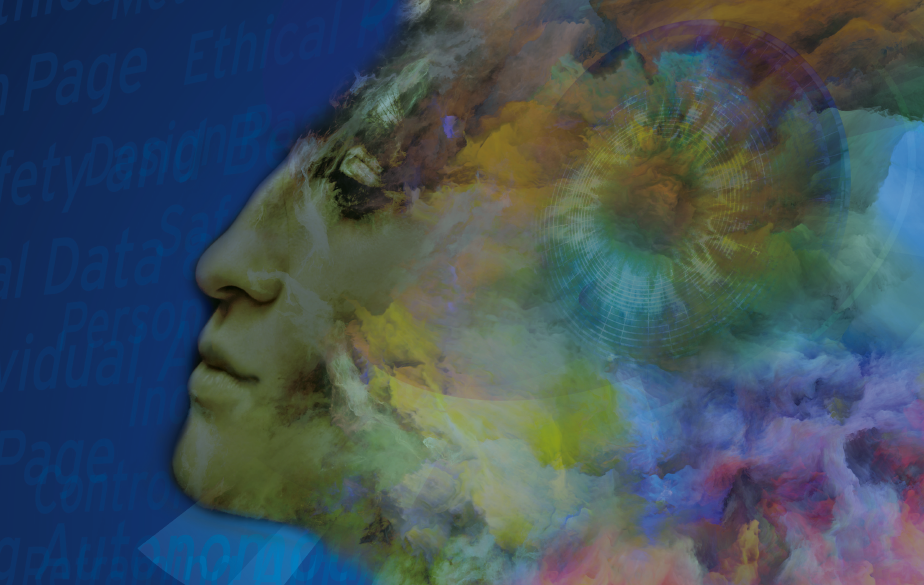 Review ofEthically Aligned Designby The IEEE Global Initiative on Ethics of Autonomous and Intelligent Systems
Stephen Downes
National Research Council
February 27, 2018
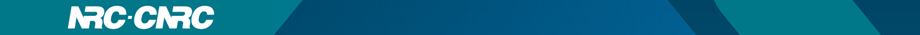 What is this paper?
Published by the IEEE Global Initiative on Ethics of Autonomous and Intelligent Systems
Purpose: advance a public discussion about how we can establish ethical and social implementations for intelligent and autonomous systems and technologies
aligning them to defined values and ethical principles
prioritize human well-being in a given cultural context
inspire the creation of Standards (IEEE P7000 series and beyond)
facilitate the emergence of national and global policies
See: http://www.downes.ca/post/67549
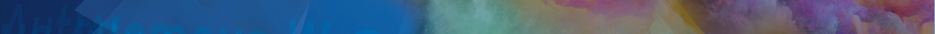 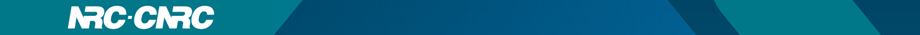 The Process
The P7000 series was established to identify consensus on a broad range of ethical issues
It’s broken into a set of committees that each contribute to the report, eg:
Transparency of Autonomous Processes (7001)
Data Privacy Process (7002)
Standard on Child and Student Data Governance (7004)
Standard on Personal Data AI Agent (7006)
Etc.
Comments for the current report (v23) are due March 18, 2018
See: https://ethicsinaction.ieee.org/
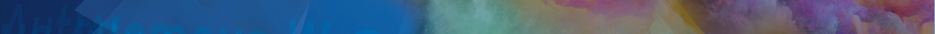 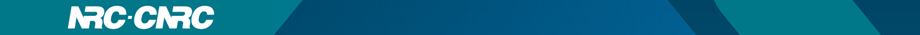 General Principles
Beneficence
From Wikipedia: “a concept in research ethics which states that researchers should have the welfare of the research participant as a goal of any clinical trial or other research study.” https://en.wikipedia.org/wiki/Beneficence_(ethics)
From SEP: “The term beneficence connotes acts of mercy, kindness, and charity. It is suggestive of altruism, love, humanity, and promoting the good of others.” https://plato.stanford.edu/entries/principle-beneficence/
Embody the highest ideals of human beneficence as a superset of Human Rights.
Prioritize benefits to humanity and the natural environment from the use of A/IS. 
Mitigate risks and negative impacts, including misuse.
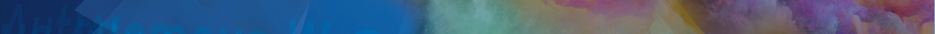 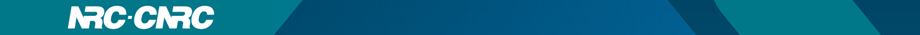 General Principles
Human Rights – eg. Universal Declaration of Human Rights (1947)
Prioritizing Well-being – eg. OECD Guidelines of Measuring Well-being
Accountability
Transparency
Awareness of A/IS Technology Misuse – eg. EU GDPR

Prioritize benefits to humanity and the natural environment from the use of A/IS. 
Mitigate risks and negative impacts, including misuse.
http://www.un.org/en/universal-declaration-human-rights/
http://www.oecd.org/statistics/oecd-guidelines-on-measuring-subjective-well-being-9789264191655-en.htm
https://ec.europa.eu/info/law/law-topic/data-protection_en
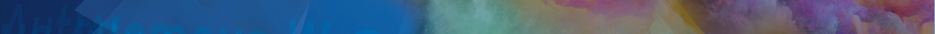 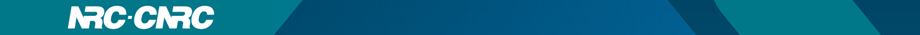 Committees in EADv1 - Revised Content
Embedding Values into Autonomous Systems
Methodologies to Guide Ethical Research and Design
Safety and Beneficence of Artificial General Intelligence
Personal Data and Individual Access Control
Reframing Autonomous Weapons Systems
Economics/Humanitarian Ussies
Law
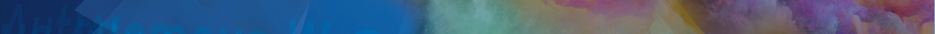 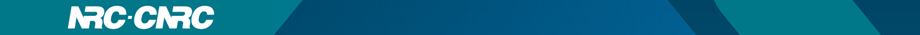 New Committees in EADv2
Affective Computing
Policy
Classical Ethics in A/IS
Mixed Reality in ICT
Well-Being
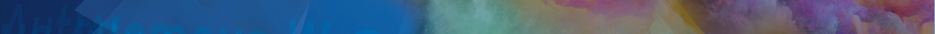 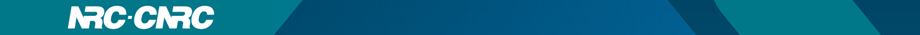 Classical Ethics in A/IS
Draws from both philosophical and religious traditions, eg.
Secular traditions, such as utilitarian ism, virtue ethics, deontological ethics
Religious and culture-based such as Buddhism, Confucianism, Ubuntu, Shinto
Critiques concepts such as good and evil, right and wrong, virtue and vice
Review philosophical foundations that define autonomy and ontology
Can there be autonomous systems?
Can there be amoral systems?
Address notions such as responsibility and accountability for decisions made by autonomous systems and other AI
	(p. 193)
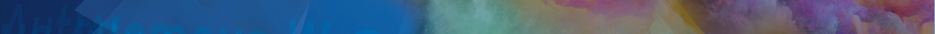 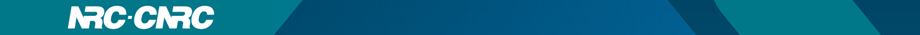 Interlude: Engineers Doing Ethics?
Ethics is a specialized discipline requiring deep background
As a human and social science, statistical methodology is important 
Do ‘engineers’ constitute a significant representation of opinion?
Ethics is a matter of value, not fact
There is no ‘fact of the matter’
There may be no consensus on ethical value
It may be that ethics itself is the wrong frame to govern A/IS
The discussion of ethics is presented as a series of engineering ‘issues’ 
Is ethics reducible to a series of issues?
Can it be understood as a application of principles or rules?
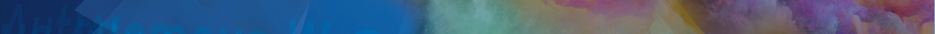 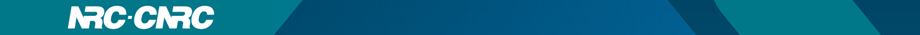 Foundations
Establishing foundations for morality, autonomy, intelligence
Three traditional economic divisions: individual, family, society
Questioning the disconnection of the autonomous individual from wider society
Awareness of the economic and political dimensions informing ethics
Recommendations:
Keep in mind that machines do not comprehend the moral or legal rules they follow
Expand the definition of ‘ethics’ to include “the classical foundations of economy” (p.195)
My comments
Both of these recommendations can be contested
Why economics and politics? Why not physics or biology? Or astrology?
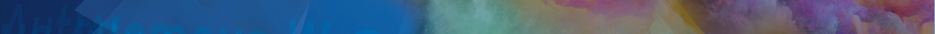 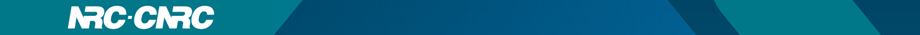 Agents and Patients
Ie., the distinction between moral agents and moral subjects
Distinction between “natural” self-organizing system
Especially with respect to genetic algorithms and evolutionary strategies
Vs artificial, non-self-organizing devices
Autonomy in machines defines how they act and operate independently in certain contexts
“in some cases manifest(s) seemingly ethical and moral decisions, resulting for all intents and purposes in efficient and agreeable moral outcomes”
human traditions, on the other hand (manifests) as fundamentalism under the guise of morality (p. 196)
John Stuart Mill’s ethics “provides a detailed and informed foundation for defining autonomy”
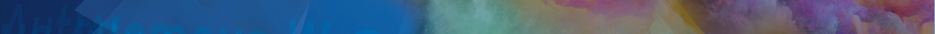 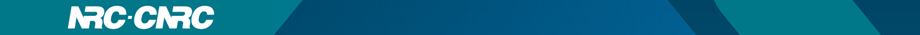 Agents and Patients (2)
Recommendations
Recommended that the discussion first consider free will, civil liberty, and society from a Millian perspective
Comments
I am not convinced that the division between machine ‘agents’ and ‘subjects’ is as clearly defined as suggested here
In particular, even advanced algorithms are designed with objectives and background assumptions
I am concerned that the distinction cleaves the responsibility for an AI’s actions from the designer and places it on the machines
From an ethical perspective, therefore, so long as machines are designed and owned, they are not moral agents in and of themselves
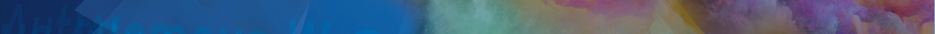 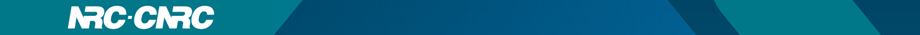 Vocabulary
Not everyone has the education and background to understand philosophical ethical terminology
But philosophical theories are still useful
Recommendation
Support groups raising awareness for social and ethics committees
Have philosophy scholars and ethicists present in no n-philosophy courses for A/IS technologists
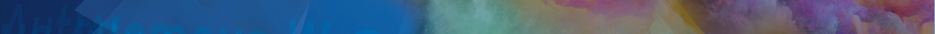 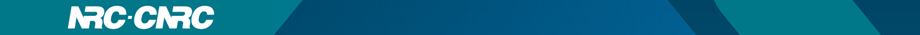 Presenting Ethics to the Creators of A/IS
Can classical ethics be used to produce meta-level orientations to data collection and data use in decision-making?
Key is to “embed ethics into engineering in a way that does not make ethics a servant, but instead a partner in the process” – a.k.a ‘ethics-in-practice’
Provide students with job aids & interatively increase complexity
Goal is to “provide students a means to use ethics in a manner analogous to how they are being taught to use engineering principles and tools.”
Comment
Can ethics be represented as principles or tools?
Would engineers comprehend the moral or legal rules they follow?
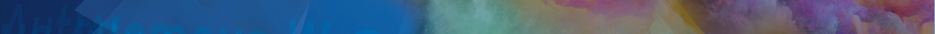 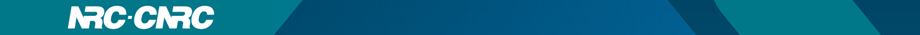 Maintaining Human Autonomy
Specifically: “the possibility of autonomous systems imitating, influencing, and then determining the norms of human autonomy”
Negation of independent human thinking
Machine’s definition of ‘who we are’ prevails
Example: Google’s autocomplete tool informs search patterns; search patterns used to define demographic categories
Example: use of person’s bio-information to support targeted advertising
“Ultimately the behavior of algorithms rests solely in their design, and that design rests solely in the hands of those who designed them.” (p. 213)
Does the machine work for someone in particular? Or for particular groups?
Recommendations
An ‘ethics by design’ methodology, and a ‘pointed and widely applied education curriculum’
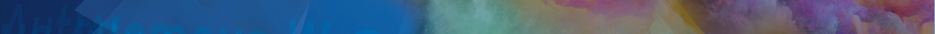 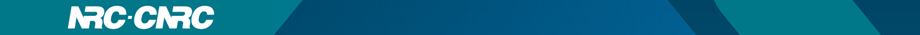 Maintaining Human Autonomy
Specifically: “the possibility of autonomous systems imitating, influencing, and then determining the norms of human autonomy”
Negation of independent human thinking
Machine’s definition of ‘who we are’ prevails
Examples: Google’s autocomplete informs search patterns, these then used to define demographic categories, or use of person’s bio-information to support targeted advertising
“Ultimately the behavior of algorithms rests solely in their design, and that design rests solely in the hands of those who designed them.” (p. 213)
Does the machine work for someone in particular? Or for particular groups?
Recommendations
An ‘ethics by design’ methodology, and a ‘pointed and widely applied education curriculum’
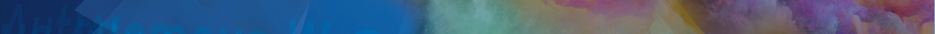 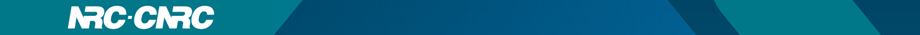 Rule-Based Ethics in Programming
Deontological and teleological ethics that are best suited to simple moral machines
In deontology, duty is the point of departure
Duty can be translated into rules 
For example, “Thou shalt not lie”
For example, Kant’s categorical imperative
Machines can follow simple rules
Inference engines are used to deduce new rules where necessary
These machines, though, work only in closed-world scenarios
In teleological models, the consequences of an action are assessed
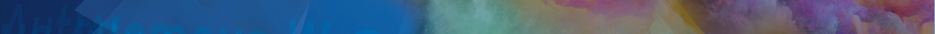 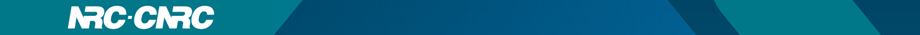 Personal Data & Individual Access Control
Automated and intelligent systems require data to support learning and decision-making, and this is often personal data (a.k.a. PII)
Ethical considerations (p. 83):
What rights do people have to prevent information form being shared?
Individuals lack clarity about how to access, organize and share their own data
There’s a need to “prioritize and include individuals” in the data processes
The right to have and provide informed consent
Essential need to “enable individuals to curate their identities and manage the ethical implications of their data”
Need to enable voluntary, rather than required, data collection from customers and citizens
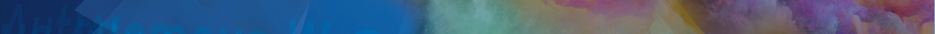 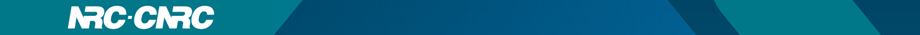 Personal Data & Individual Access Control
Automated and intelligent systems require data to support learning and decision-making, and this is often personal data (a.k.a. PII)
Ethical considerations (p. 83):
What rights do people have to prevent information form being shared?
Individuals lack clarity about how to access, organize and share their own data
There’s a need to “prioritize and include individuals” in the data processes
The right to have and provide informed consent
Essential need to “enable individuals to curate their identities and manage the ethical implications of their data”
Need to enable voluntary, rather than required, data collection from customers and citizens
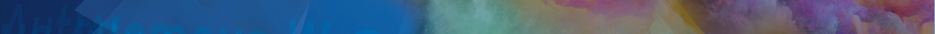 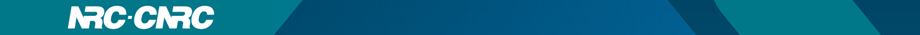 Personal Data – Themes
Digital Personas
Regional Jurisdiction
Agency and Control
Transparency and Access
Symmetry and Consent

These again are subdivided into issues
P7002, Data Privacy Process
P7004, Standard on Child and Student Data Governance
P7005, Standard on Employer Data Governance
P7006, Standard for Personal Data Artificial Intelligence (AI) Agent
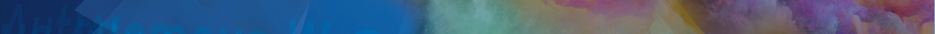 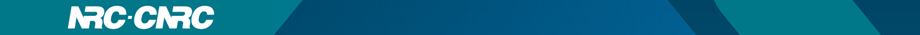 Digital Personas
Digital identities and personals function differently in real and digital life
Behaviours considered a norm in real life and not so in digital life & vice versa
Eg. consider how we would use companion robots, autonomous vehicles
Recommendations: 
“policies, protections, and practices must provide all individuals the same agency and control over their digital personas and identity they exercise in their realworld iterations.”
“Individuals should have access to trusted identity verification services to validate, prove, and support the context-specific use of their identity.”
This includes data-verification services in sectors such as banking, government, telecommunications
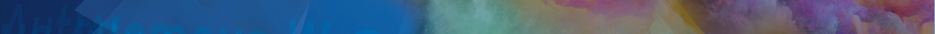 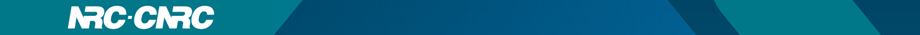 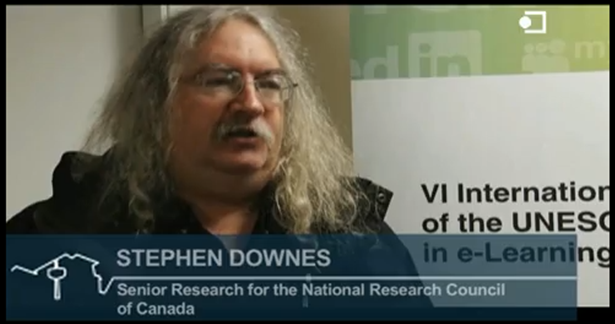 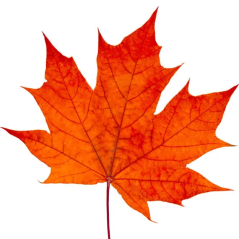 Stephen Downes
National Research Council Canada
http://www.downes.ca         https://www.nrc-cnrc.gc.ca/
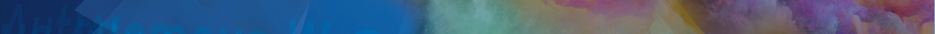